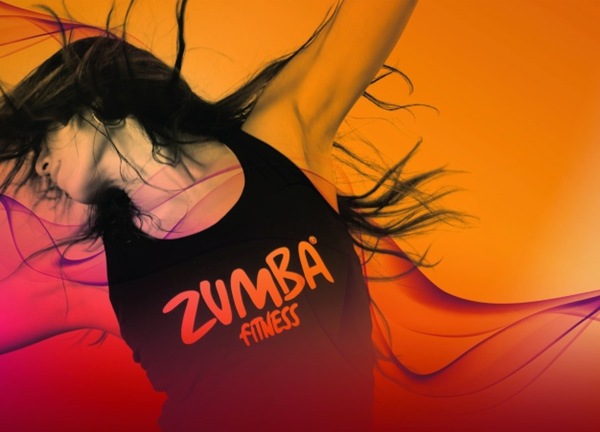 Укрась мир собой!
Над презентацией работала:
Фисенко И.В.
 учитель физической культуры
МБОУ «СОШ № 45» г. Перми
Что такое zumba фитнес?
Данное направление фитнеса появилось в 90-х годах прошлого века в Колумбии. 
Первый хореограф, совместивший в одной тренировке элементы латиноамериканских 
танцев и различных упражнений для похудения, был Альберто Перес. 
Он же многие годы активно сотрудничал с известными мировыми звездами, 
такими как Шакира и Дженнифер Лопес.
Изначально zumba предполагала использование в тренировке исключительно 
элементы горячих латиноамериканских танцев. 
Однако с годами, это направление развивалось и 
теперь за одну тренировку Вы можете освоить 
базовые шаги и движения из практически 
всех видов танца (hip-hop, классические 
бальные танцы и даже балет).
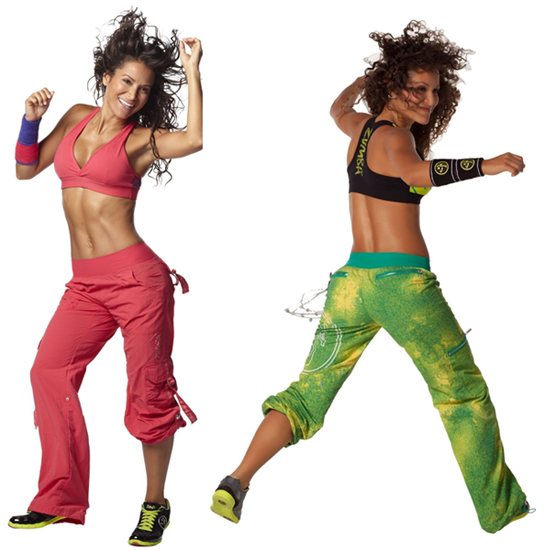 Сейчас зумба фитнес – это очень популярное направление в Европе и США. Скорее даже, это определенный образ жизни, который выбирают яркие и активные люди, желающие иметь хорошую фигуру и стать более раскрепощенными.
Специально разработанная программа упражнений для фитнеса зумба предусматривает:

интенсивный разогрев всех мышц, подготовку тела к прыжкам и резким движениям;

набор последовательно разучиваемых простых танцевальных движений с чередованием нагрузки в разном темпе на все группы мышц под специфические музыкальные ритмы – от гитары до барабанного боя;

-    качественное расслабление и растягивание мышц  в    завершающей части тренировки.
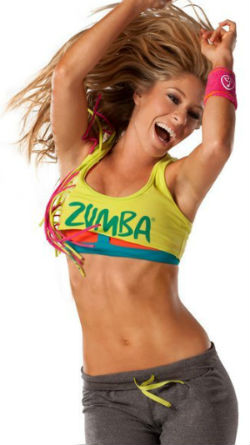 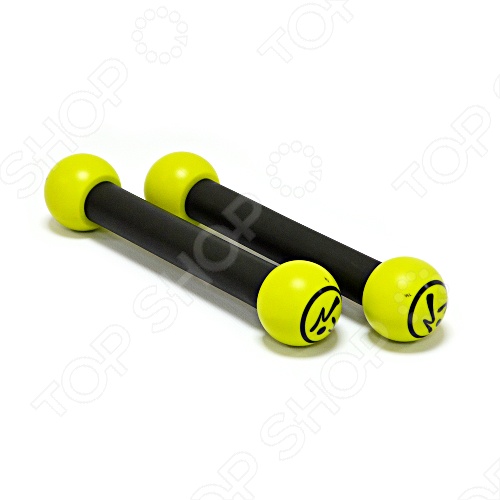 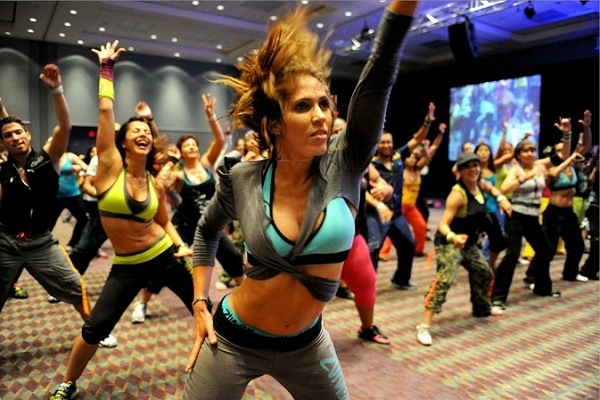 Показания к занятиям 
zumba фитнесом
Ошибочно думать, что кардио нагрузки, в том числе zumba, нужны лишь для 
похудения. На самом деле, класс по zumba фитнесу может подарить гораздо больше 
приятных и полезных вещей тому, кто решится попробовать. 
Ведь занятия Zumba :
·                     Стимулируют похудение
·                     Помогают моделировать тело
·                     Тренируют дыхательную и сердечно-сосудистую системы
·                     Развивают чувство ритма и учат двигаться под музыку
·                     Развивают пластику и ловкость
·                     Дарят массу приятных эмоций
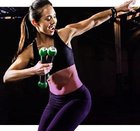 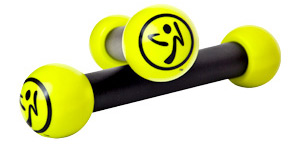 Противопоказания 
к занятиям 
zumba фитнесом
К сожалению, как любой вид активного времяпрепровождения тренировки 
по zumba фитнесу имеют свои противопоказания. 
Основные из них:
·                     Серьезные заболевания костей и суставов
·                     Реабилитация после травм
·                     Заболевания сердца
·                     Повышенное артериальное давление
·                     Заболевания нервной системы в активных стадиях
Но даже если ничего из выше перечисленного 
к Вам не относится, перед тем как начать заниматься 
zumba фитнесом, следует проконсультироваться 
с тренером или лечащим врачом.
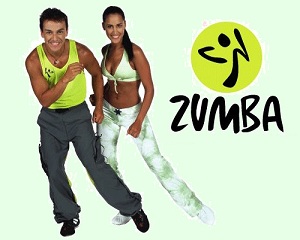 Основы зумба тренировок
Занятие по зумбе длится примерно час и включает в себя 4 блока:
разминка
отработка изученных элементов танца и освоение новых
сам танец
расслабление
Такое сочетание блоков помогает сократить время восстановления организма между тренировками, поэтому человек всегда остается полон энергии и в отличном настроении. Все движения подобраны таким образом, что каждое позволяет нагрузить определенную группу мышц, что делает зумбу одновременно и танцевальной программой, и видом фитнеса.
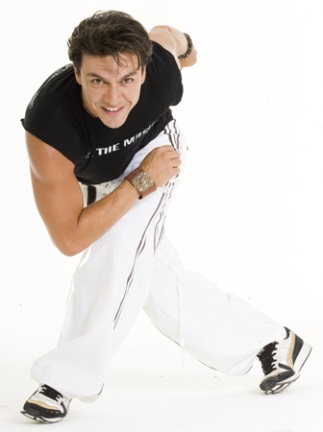 Так как немалую часть упражнений зумбы составляют различные движениям тазом и бедрами, такие тренировки будут крайне полезным тем, кто ведет малоподвижный и сидячий образ жизни.
Зумба: танцуют все!
Зумба полезна детям, поскольку она отлично учит двигаться под музыку и развивает пластику, ловкость, чувство ритма. Наконец, заниматься зумбой просто приятно, ведь на каждом занятии все в одинаковых условиях осваивают новые па предстоящего танца.
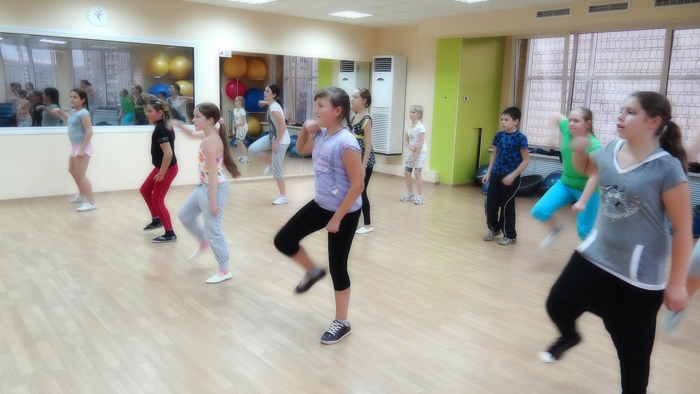 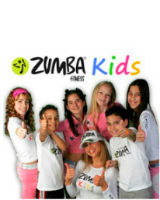 Виды фитнес зумба
Классические виды зумба фитнеса

«Zumba Basic» - классическая базовая программа с основными движениями 
и музыкой от родоначальника зумбы.
2. «Zumba Basic 2» - тот же самое. что и выше, но с подключением к центрально-
американским танцам южно-американских, в частности 
фламенко, самбы и танго
3. «Zumba Gold» - зумба для пожилых и людей с 
ограниченной подвижностью.
4. «Zumba Toning» - яркая аэробная тренировка из 
смешения разнообразных музыки и стилей
5. «Aqua Zumba» - зумба фитнес в воде
6. «Zumbatomic» - для совместных занятий родителей и 
детей до 12 лет.
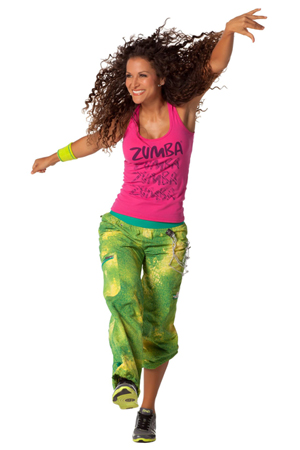 Благодарю за внимание!
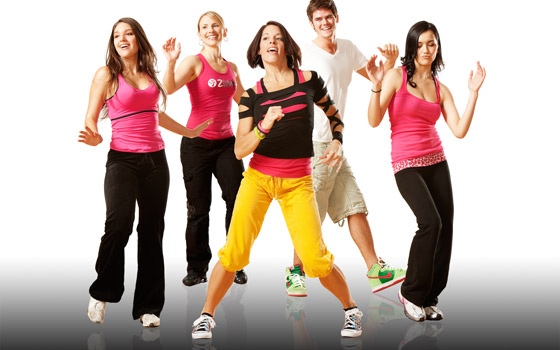